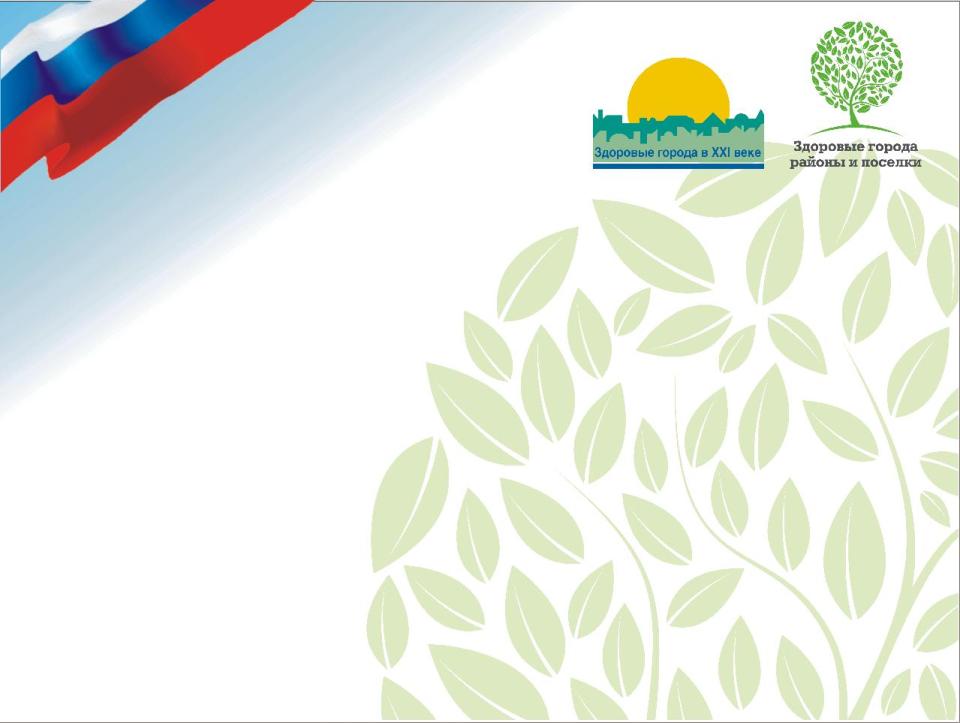 Проект «Здоровые города»  межсекторальный подход к охране здоровья населения
География российского проекта «Здоровые города, районы и посёлки»
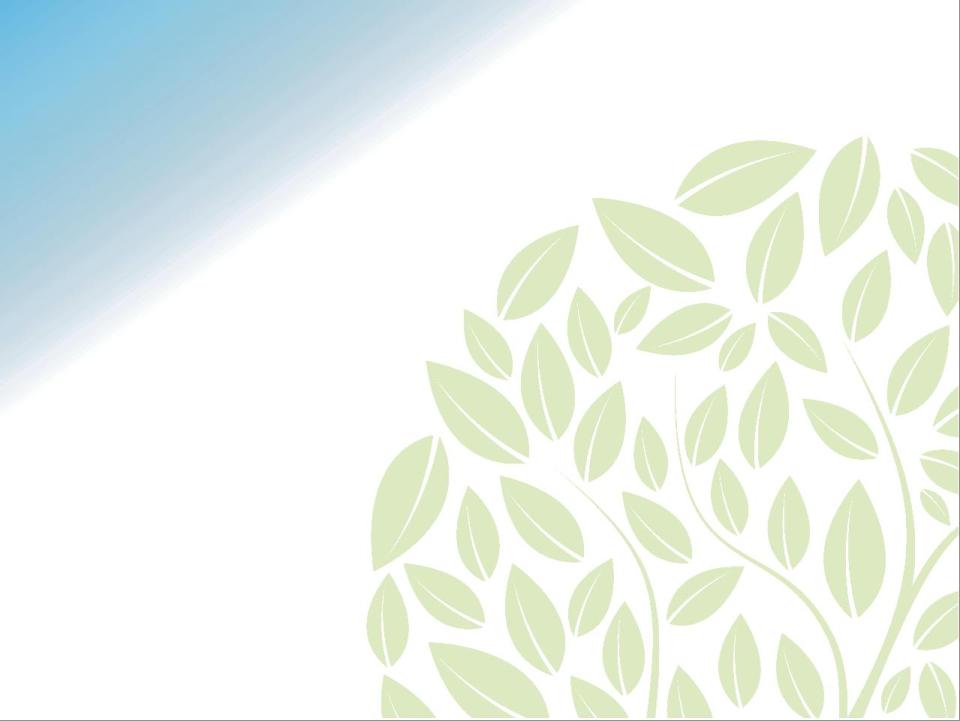 2
[Speaker Notes: Здоровый город - это город равных возможностей, с благоприятной и поддерживающей средой, отвечающий ожиданиям и потребностям каждого жителя.
Проект «Здоровые города» это международный проект, который при поддержке Европейского Регионального Бюро Всемирной Организации Здравоохранения развивается уже более 20 лет. Российские города участвуют в Проекте с  2006 года и в 2010году объединились в Ассоциацию "Здоровые города, районы и посёлки". На сегодняшний день в Ассоциацию входит 21 город из 14 регионов Российской Федерации.]
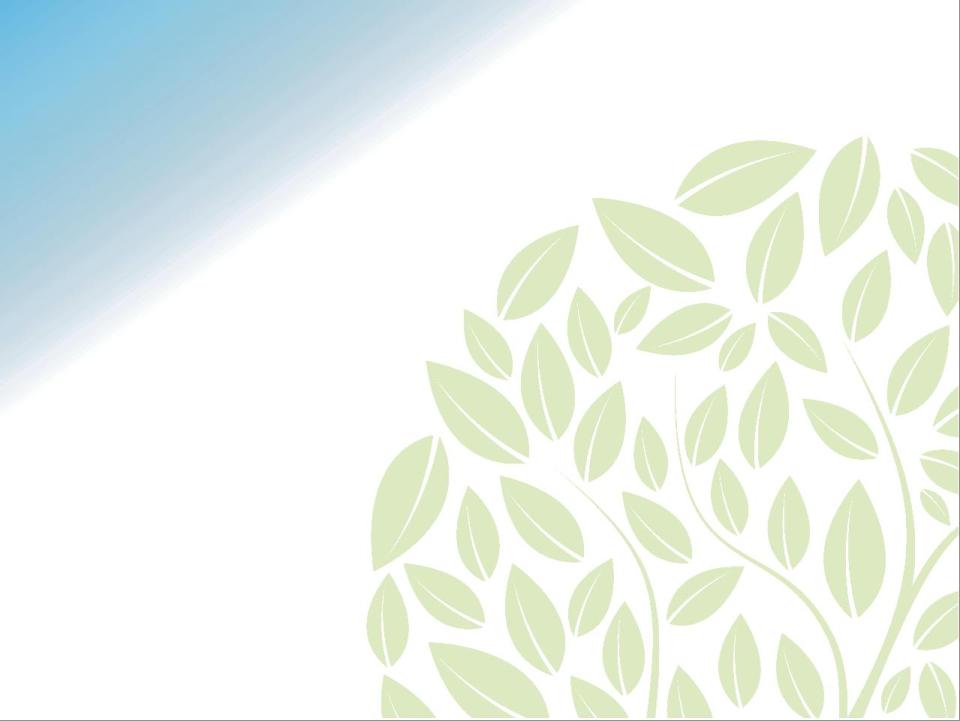 Приоритетные направления проекта «Здоровые города» в городах-членах Ассоциации
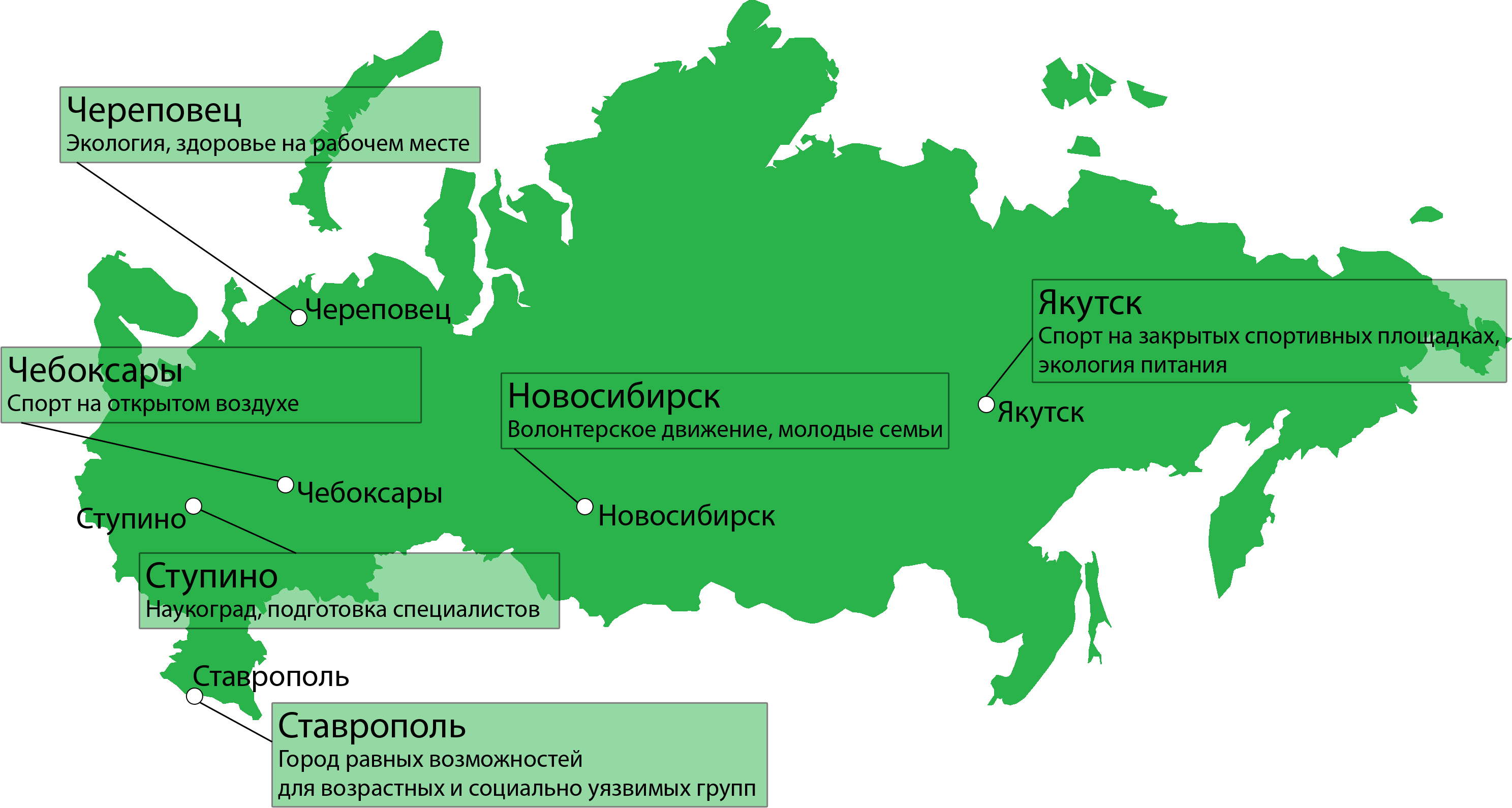 3
[Speaker Notes: Ассоциация «Здоровые города, районы и посёлки» - пилотная площадка внедрения новых управленческих подходов в  создании единого профилактического пространства, способствующего сохранению здоровья и улучшения качества жизни.
Возможности и эффективность проекта «Здоровые города» представлены на примере 6 российских городов, каждый из которых в зависимости от специфики местных условий развивал здоровьесберегающие технологии по собственному сценарию:]
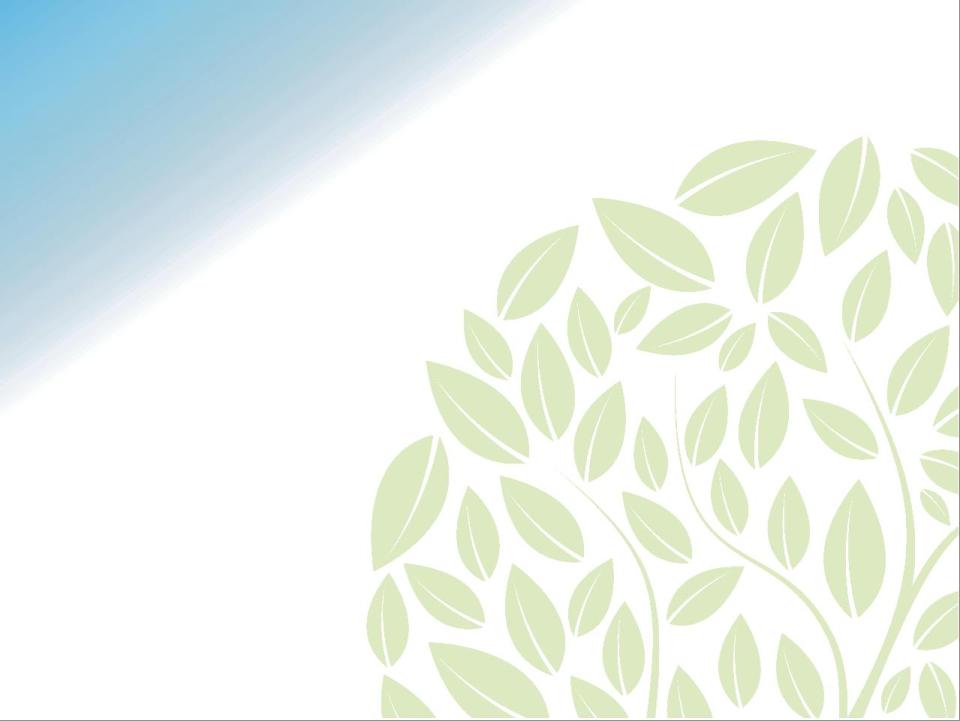 Приоритетные направления проекта «Здоровые города» в городах-членах Ассоциации
Чебоксары
С учетом благоприятных климатических условий основной акцент был сделан на массовых спортивных мероприятиях на открытом воздухе: массовые зарядки «со звездами», студенческие спортивные мероприятия,  «прогулка с врачом». Для расширения возможностей для массового спорта и для улучшения экологической чистоты города  организованы парковые зоны, «тропинки здоровья».
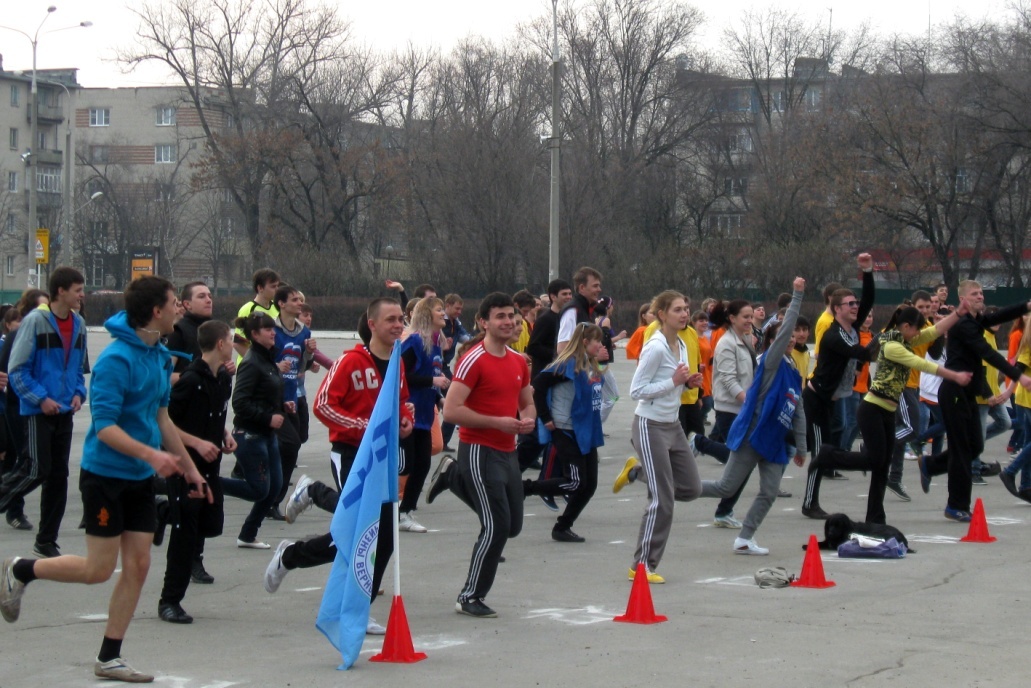 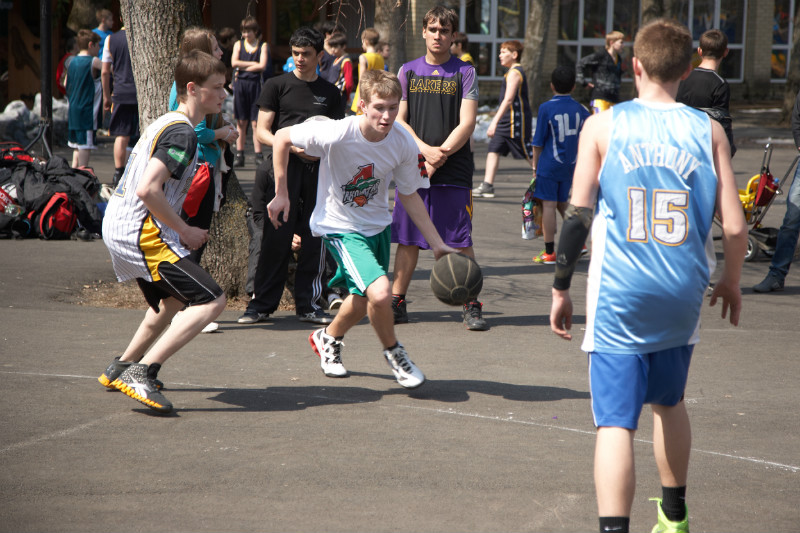 4
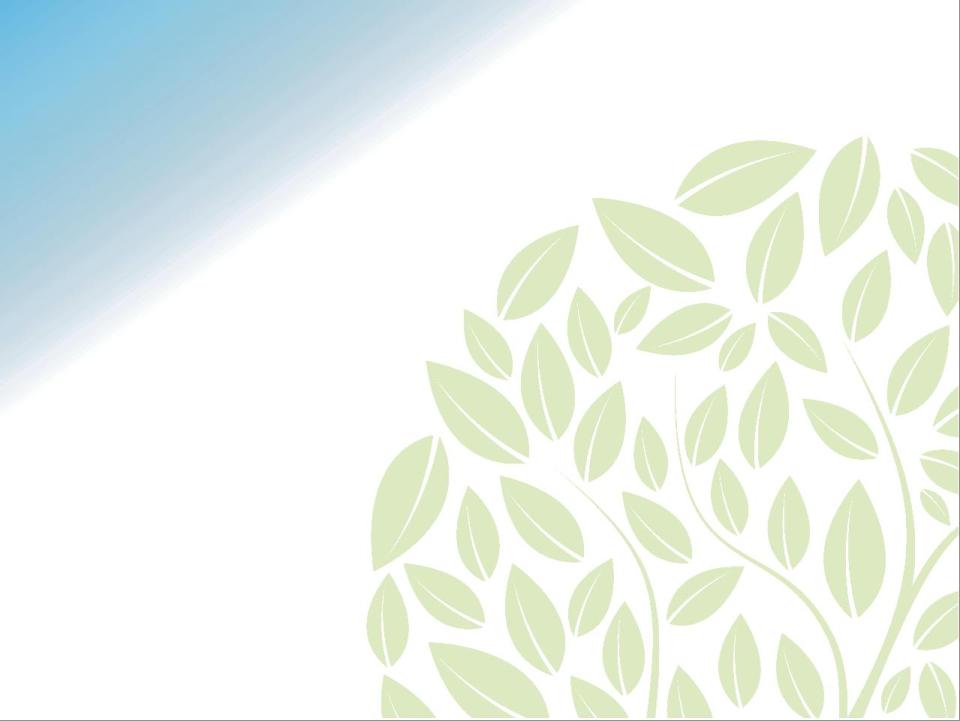 Приоритетные направления проекта «Здоровые города» в городах-членах Ассоциации
Якутск
В условиях вечной мерзлоты и в зоне резко-континентального климата основной акцент в общеоздоровительных мероприятиях был сделан на закрытых спортивных сооружениях, на улучшении жилищного фонда и на создания «Агропояса г. Якутска» для самообеспеченности города местными и экологически чистыми продуктами питания.
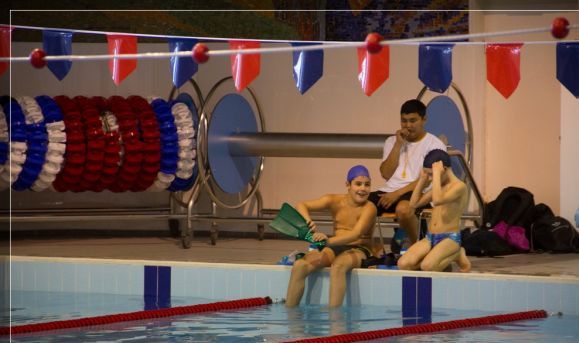 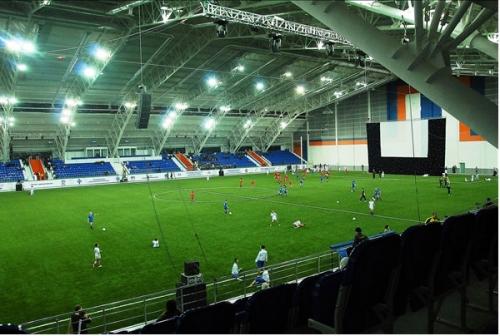 5
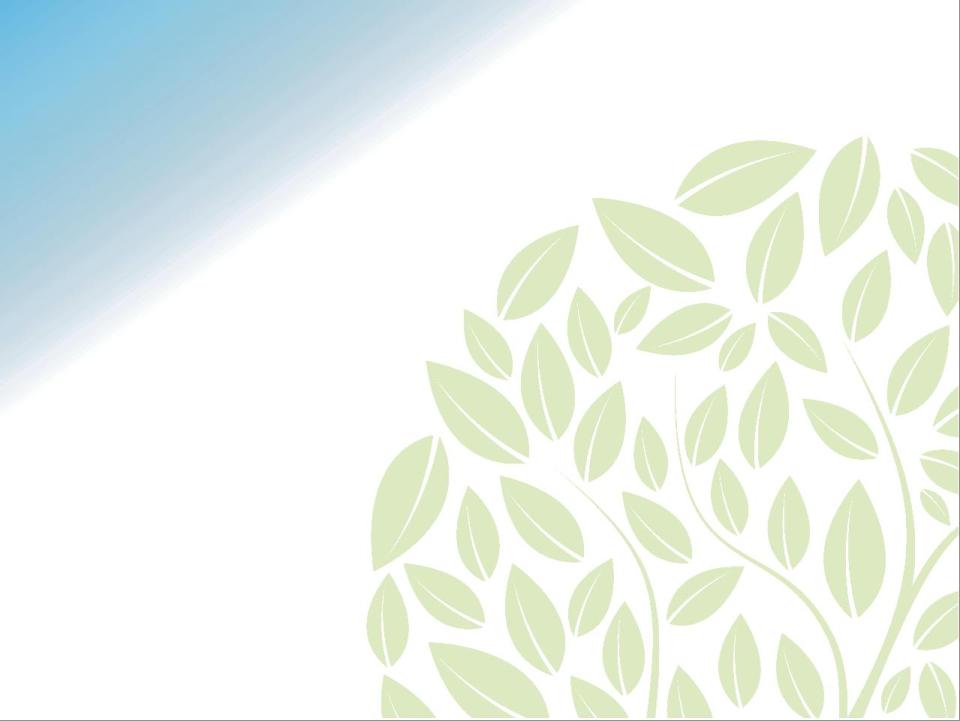 Приоритетные направления проекта «Здоровые города» в городах-членах Ассоциации
Ставрополь
Программы «город равных возможностей» для всех возрастных и социальных групп населения по среде обитания и по доступности массовой физкультуры и спорта, досуговых учреждений. Создаются условия для  доступной среды обитания для маломобильных групп населения. В рамках федерального экспериментального проекта все школьные столовые и пищеблоки оснащены современным технологическим оборудованием. Сейчас проект продолжен в дошкольных учреждениях за счет средств муниципального бюджета.
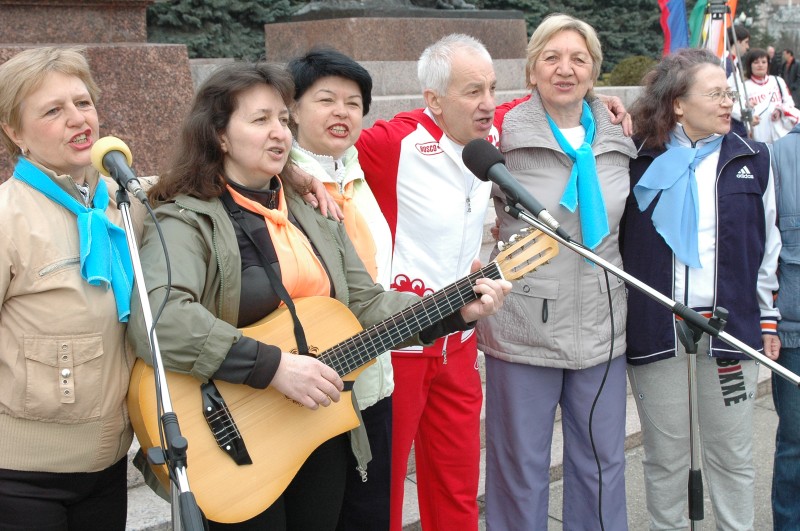 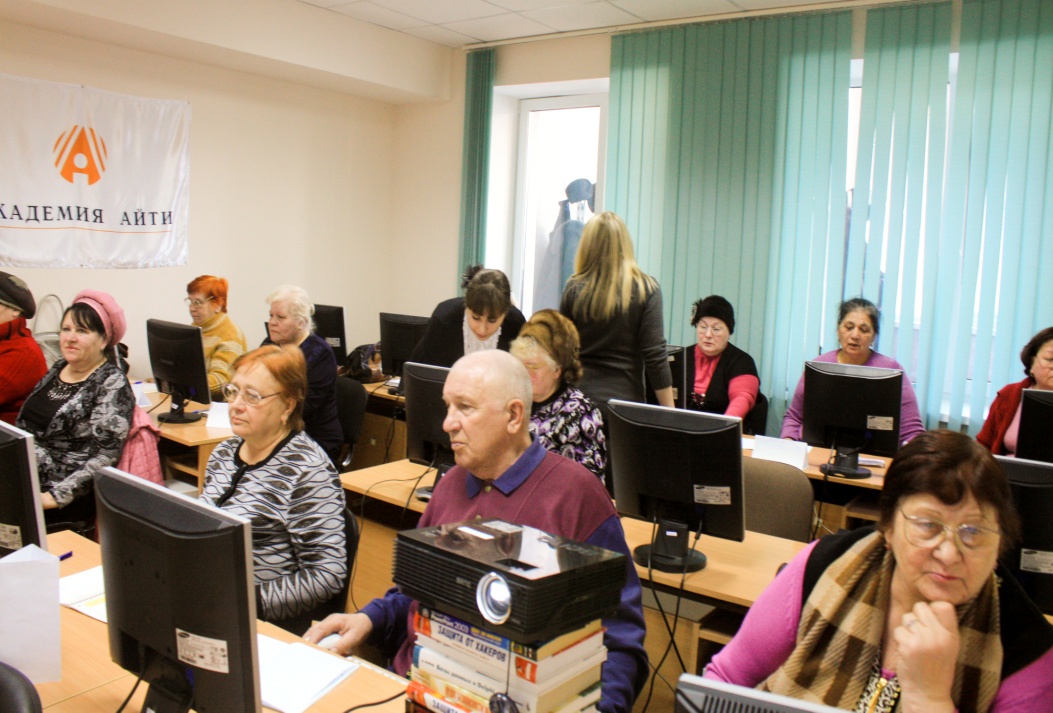 6
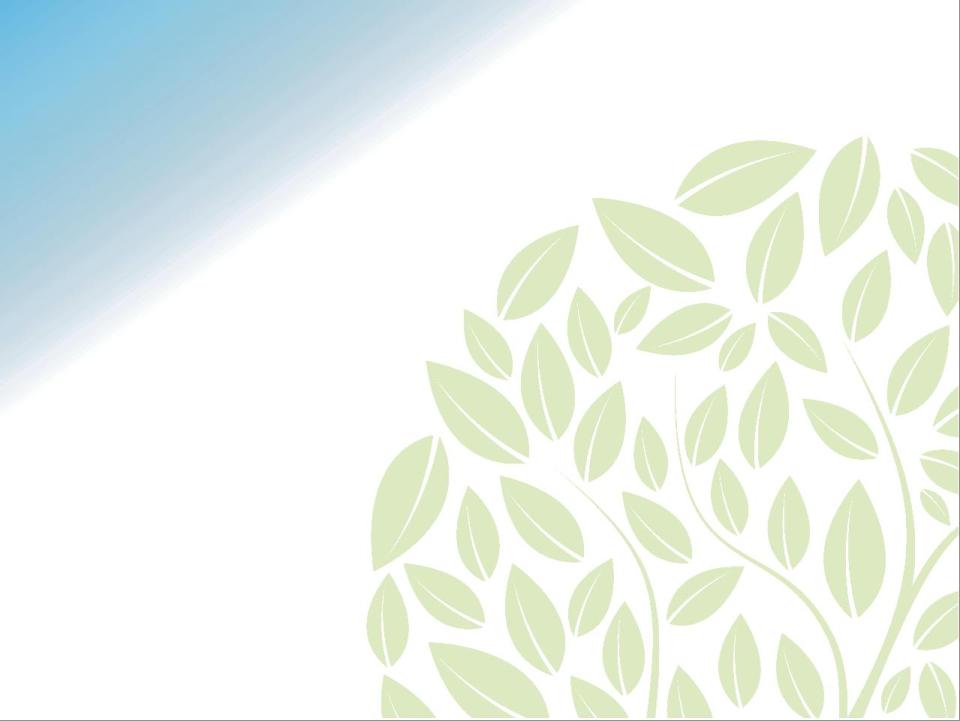 Приоритетные направления проекта «Здоровые города» в городах-членах Ассоциации
Череповец
В условиях крупнейшего моноструктурного промышленного центра оздоровительные мероприятия были связаны с улучшением экологии города, обеспечением  работников безопасными условиями труда, а также для преодоления моноструктурности экономики города  стимулировалось развитие малого и среднего бизнеса.
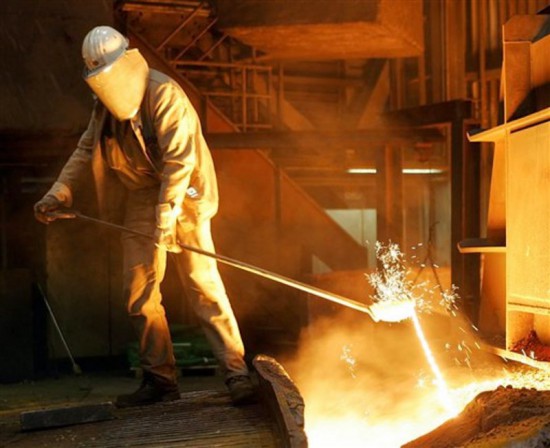 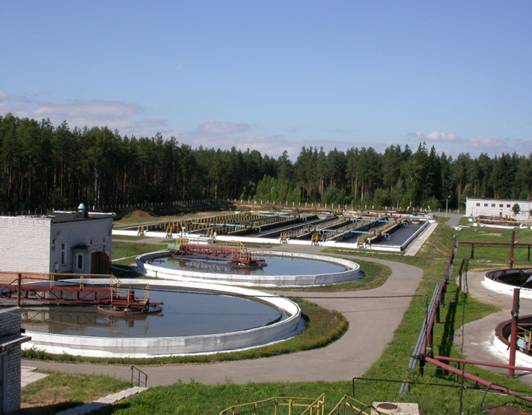 7
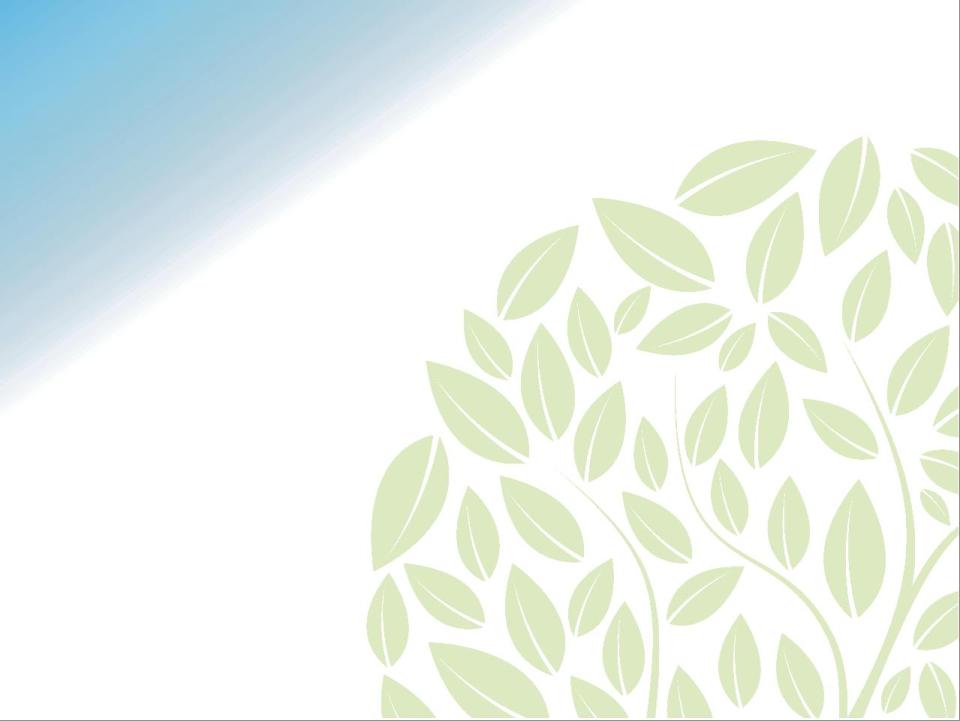 Приоритетные направления проекта «Здоровые города» в городах-членах Ассоциации
Ступино
Наукоград, где 83% производимой продукции является инновационной, среди основных приоритетов выделили  формирование здорового высокообразованного креативного человека,  благополучной семьи, а также оздоровление среды проживания.
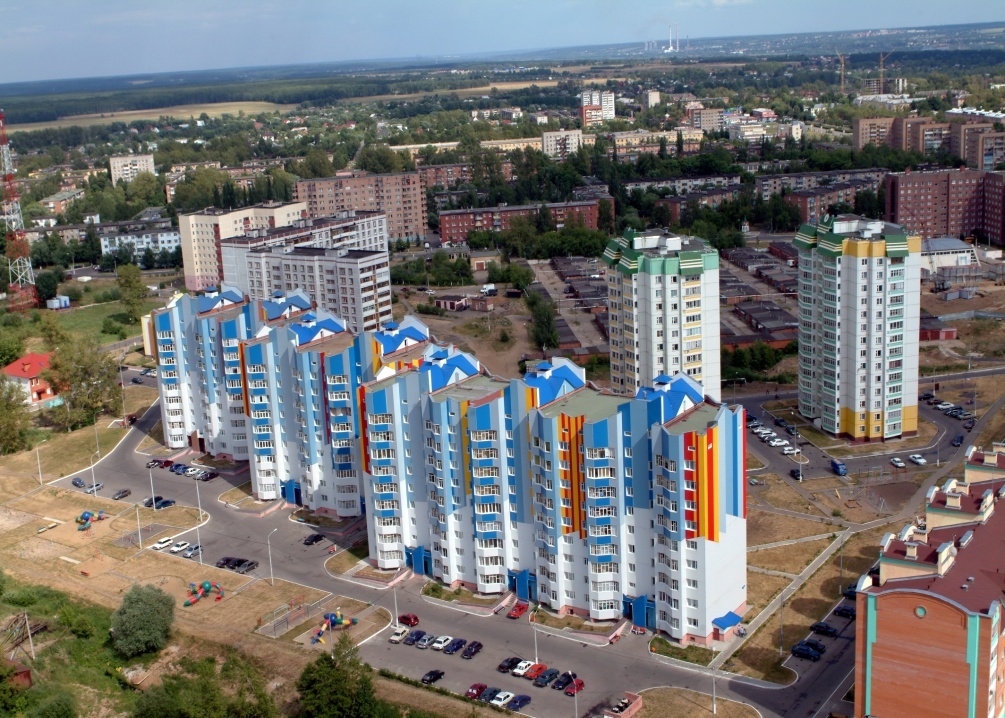 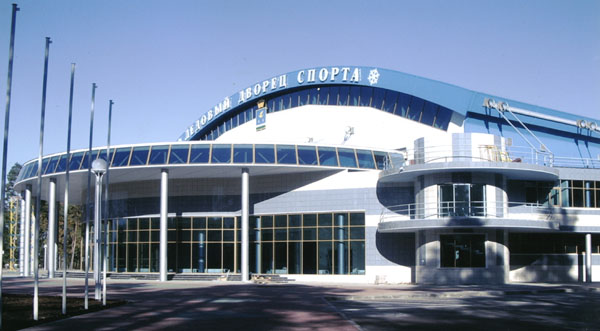 8
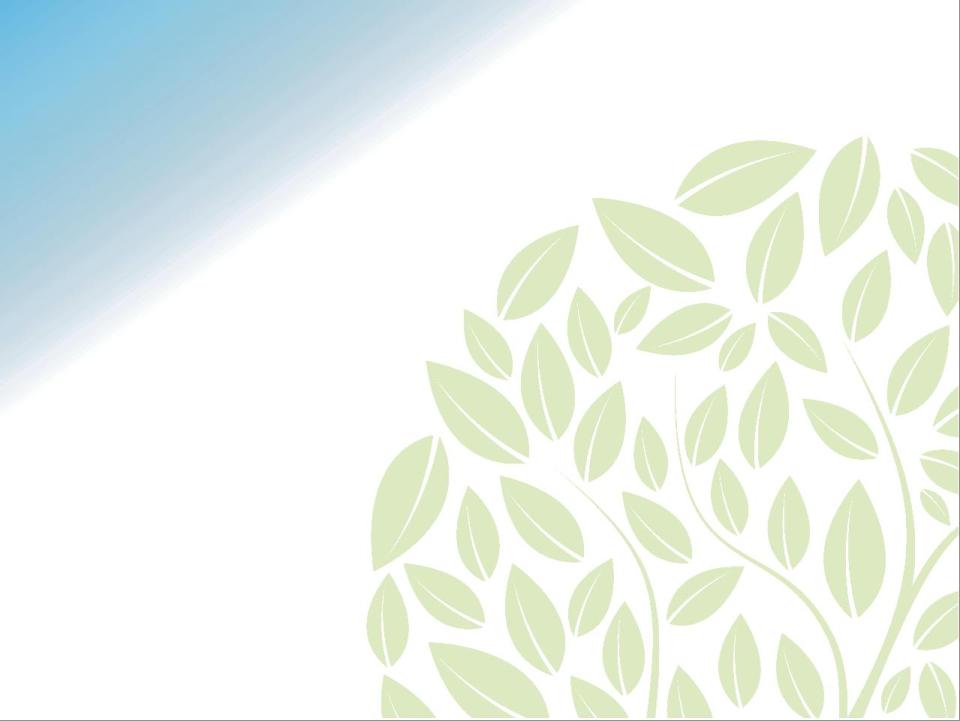 Приоритетные направления проекта «Здоровые города» в городах-членах Ассоциации
Новосибирск
Приоритеты социальной политики определялись неблагополучной демографической ситуацией: для стимулирования рождаемости увеличены площади и мощности дошкольных и школьных учреждений, развивались программы по социальной поддержке молодых семей, в том числе обеспечение их жильем. Особенностью города является массовое волонтерское движение, для организации которого функционируют ресурсные центры.
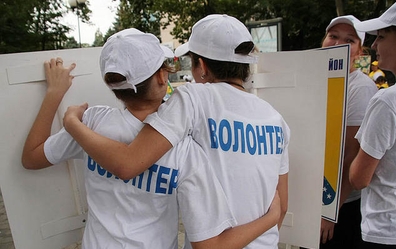 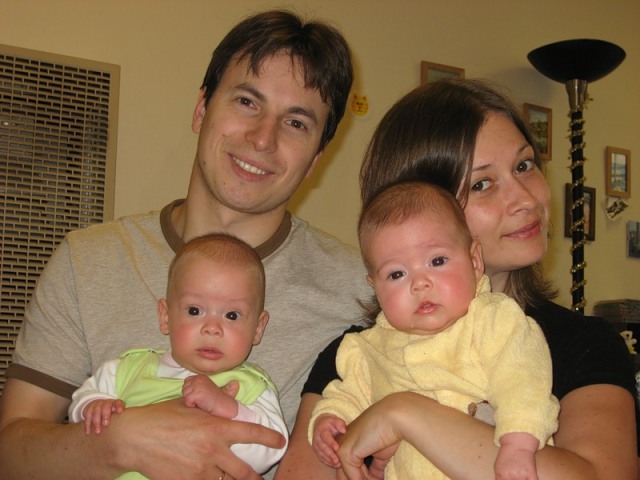 9
Интегрированная региональная политика как инструмент проекта «Здоровые города»
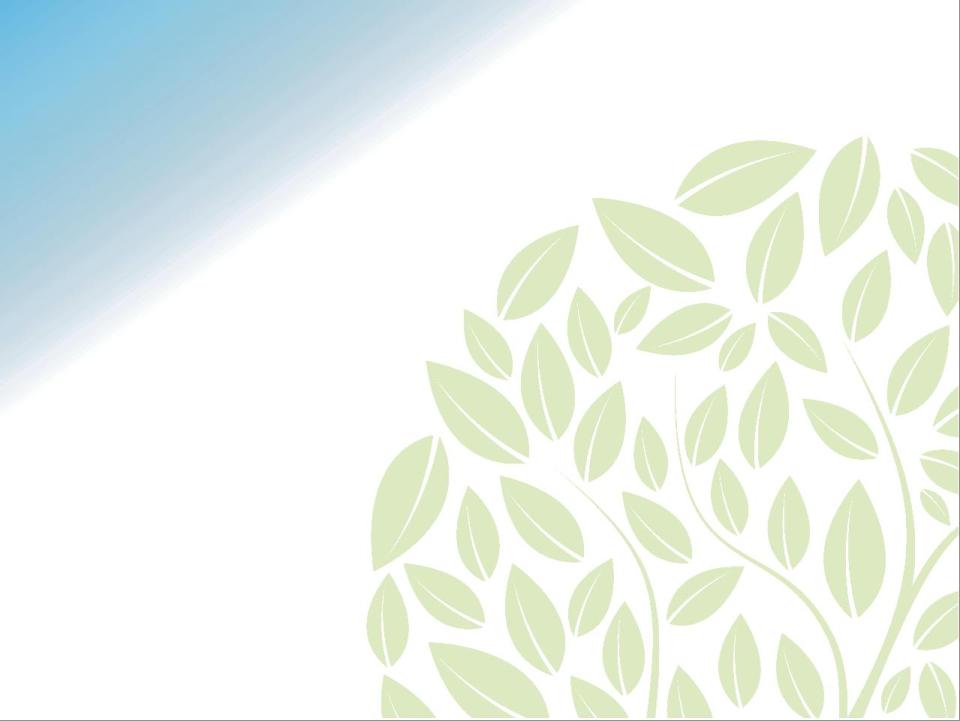 Интегрированная региональная политика как инструмент проекта «Здоровые города»
Здоровое сообщество
Здоровьесберегающий 
менеджмент
Участие граждан в формировании политики здоровья
Реализация политики через  общественные организации
 Формирование новых общественных трендов
- Обучение лиц принимающих решения и менеджеров в области
 межведомственного управления общественным здоровьем
- Соблюдение здоровьесберегающих принципов при разработке схем территориального планирования муниципальных образований
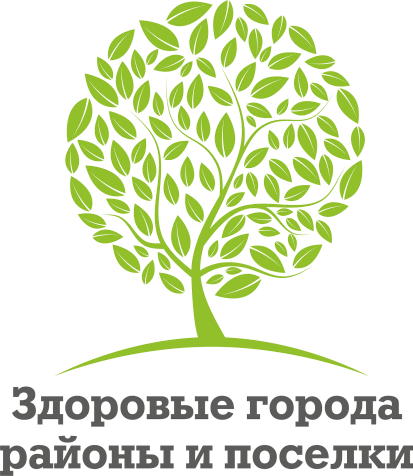 Здоровьесберегающее  пространство
Здоровое 
социокультурное
 пространство
Здоровая экономика
- Внедрение здоровьесберегающих
технологий в социокультурный процесс
Безбарьерная среда
- Улучшение жилищных условий населения
 - Изменение экологической ситуации
- Здоровье на рабочем месте
10
[Speaker Notes: В рамках Проекта используются инструменты, как рекомендованные ведущими экспертами в области охраны здоровья, так и разработанные российской Ассоциацией "Здоровые города, районы и поселки", такие как:
подготовка лиц, принимающих решения, и специалистов в области межведомственного управления общественным здоровьем на муниципальном уровне;
вовлечение жителей и общественных организаций в формирование политики здоровья на муниципальном уровне;
соблюдение здоровьесберегающих принципов при разработке схем территориального планирования муниципальных образований;
ведение мониторинга здоровья населения. 
В соответствии с управленческими принципами проекта "Здоровые города" основой стратегического планирования муниципальной политики является оценка воздействия на здоровье. Планируя свою деятельность, все городские сферы, оценивают степень влияния принимаемых ими решений на здоровье населения.]
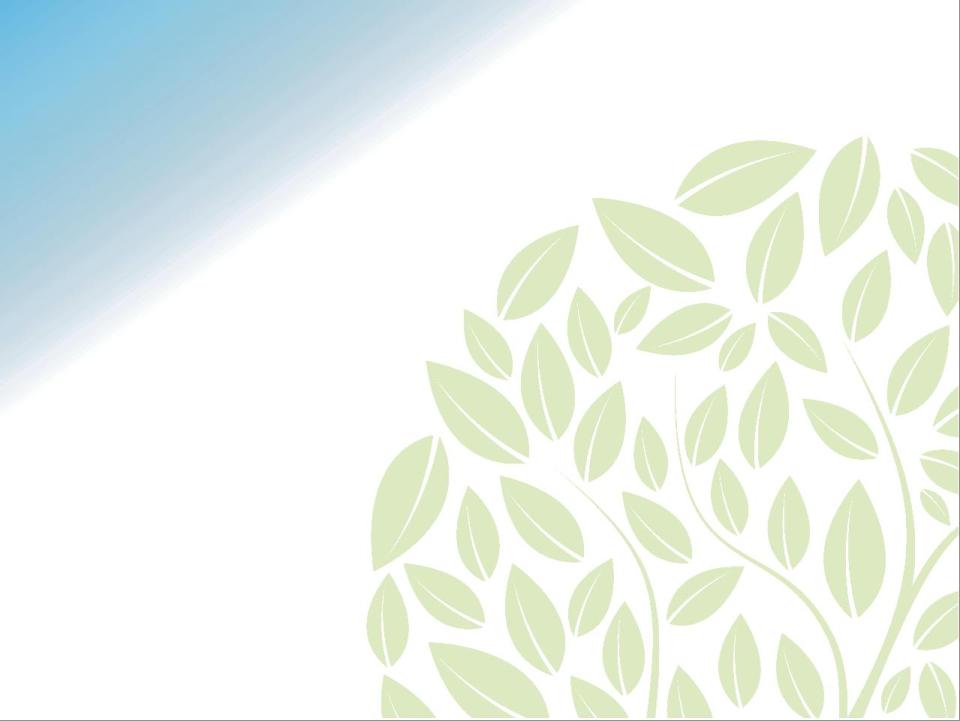 Проект «Здоровые города»  межсекторальный подход к охране здоровья населения
Потенциальные итоги реализации  
российского проекта «Здоровые города»

1. Внедрение единого подхода к сохранению и укреплению здоровья населения в РФ, внедрение новых межведомственных технологий и применения новых инструментов управления общественным здоровьем
2. Создание единой интегрированной профилактической среды , в т.ч. создание условий по формированию здорового образа жизни, формирование ответственного отношения населения к своему здоровью
3. Положительное влияние на динамику ключевых демографических и социальных показателей (увеличение продолжительности жизни, снижение уровня заболеваемости и смертности)
11
[Speaker Notes: Проект «Здоровые города» позволяет сконцентрировать все ресурсы на решении первоочередных проблем и добиться максимального эффекта в формировании здоровой городской среды.
Подобные региональные и муниципальные  инициативы,  являются эффективным механизмом реализации государственной демографической и здравоохраннойполитики и поддерживается Министерством здравоохранения Российской Федерации.]